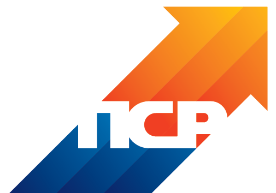 Система 5С
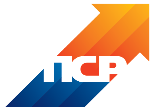 Что такое система 5С?
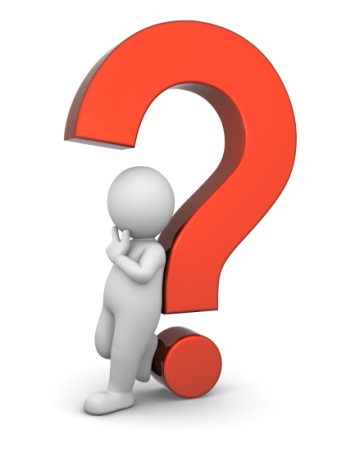 1
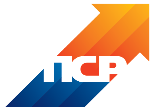 Пять простых принципов
Сортируйте
1
Избавьтесь от всего ненужного
Определите наименование
Определите количество
Определите место расположения
Определите цветовую маркировку
Определите маршрут
Соблюдайте порядок
2
Содержите рабочее место в чистоте, в исправном, подготовленном к работе состоянии
Содержите в чистоте
3
Стандартизируйте
Стандартизируйте процедуры поддержания порядка
4
Совершенствуйте
Совершенствуйте порядок, стимулируйте его поддержание
5
2
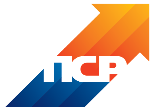 Производственная система «Росатом»
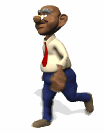 Шаг 1: Сортируйте
5
Отдели необходимое от бесполезного
 Обозначь редко используемое
 Оставь только нужное
4
3
Нужно постоянно
Не нужно срочно
2
Не нужно вообще
1
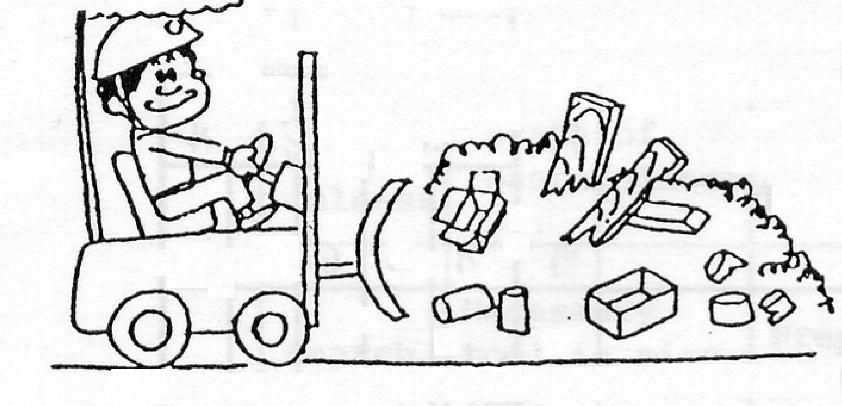 Удалите ненужные предметы
3
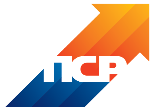 Производственная система «Росатом»
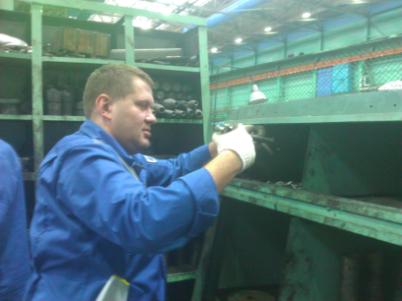 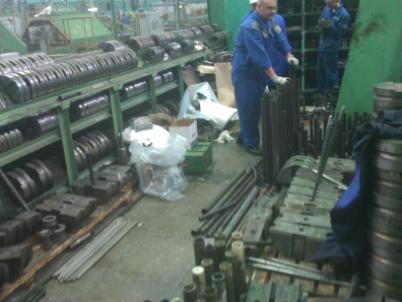 Удаление ненужного.
Металлолому не место в производстве!!!
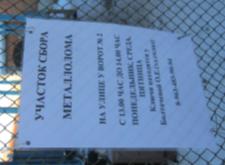 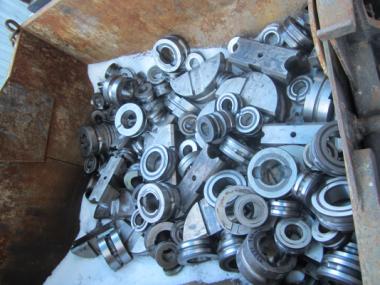 4
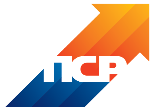 Производственная система «Росатом»
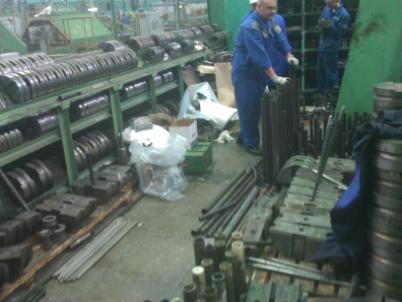 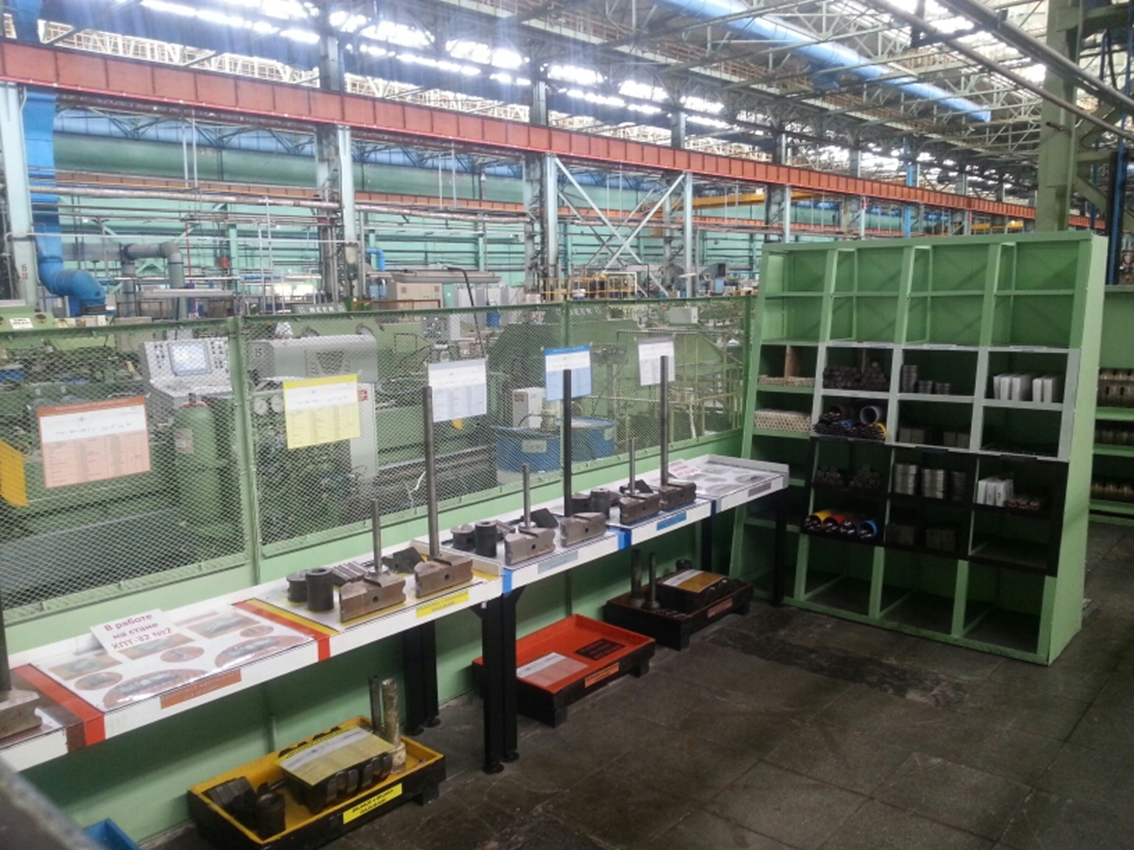 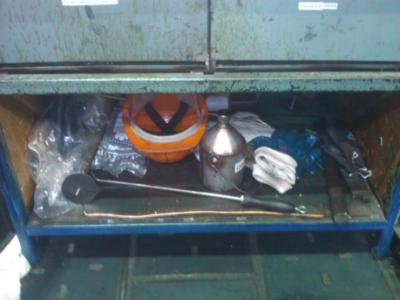 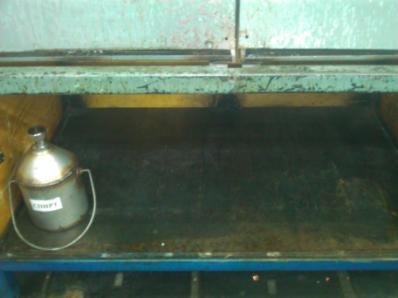 5
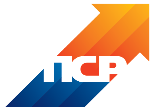 Производственная система «Росатом»
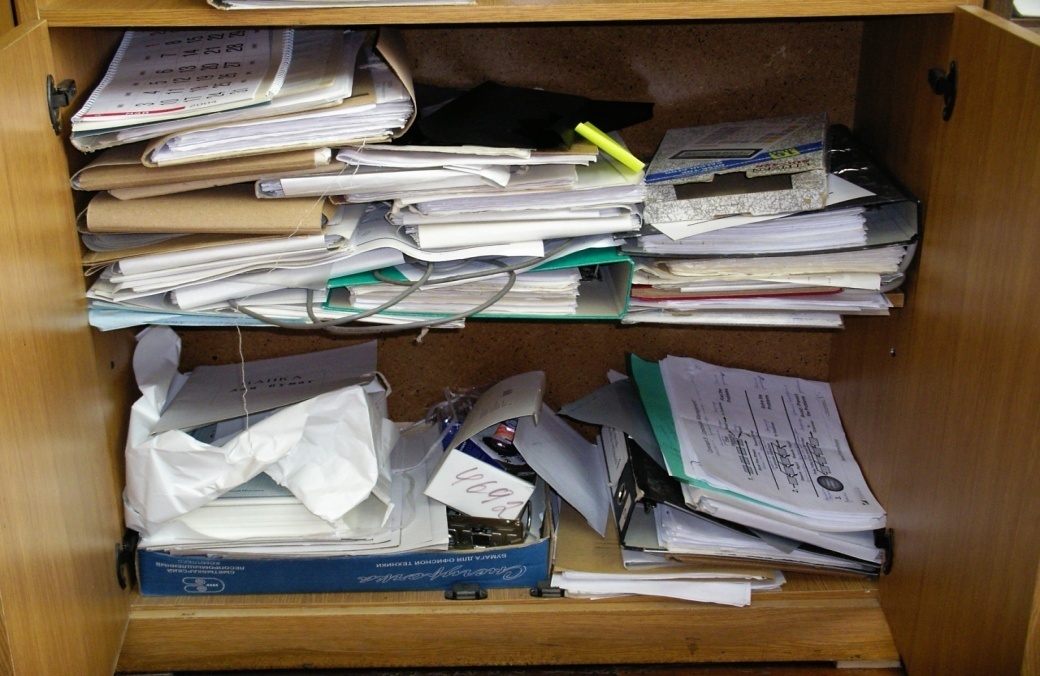 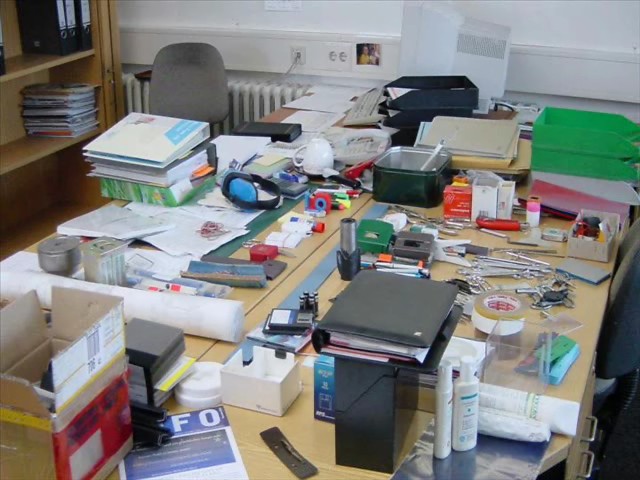 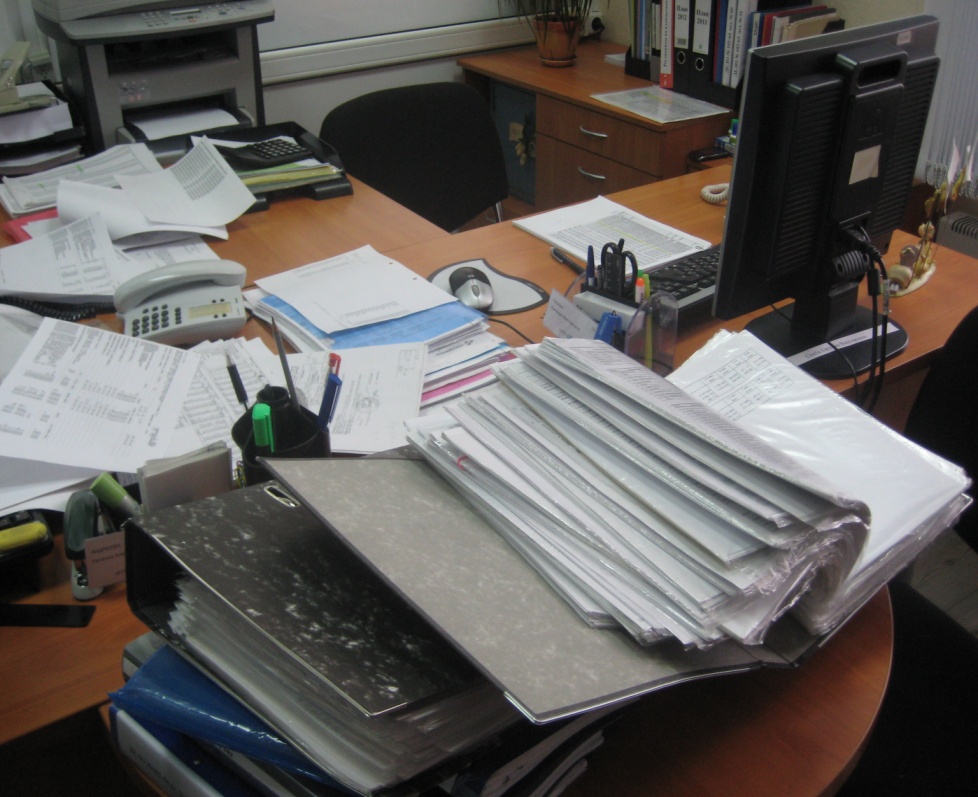 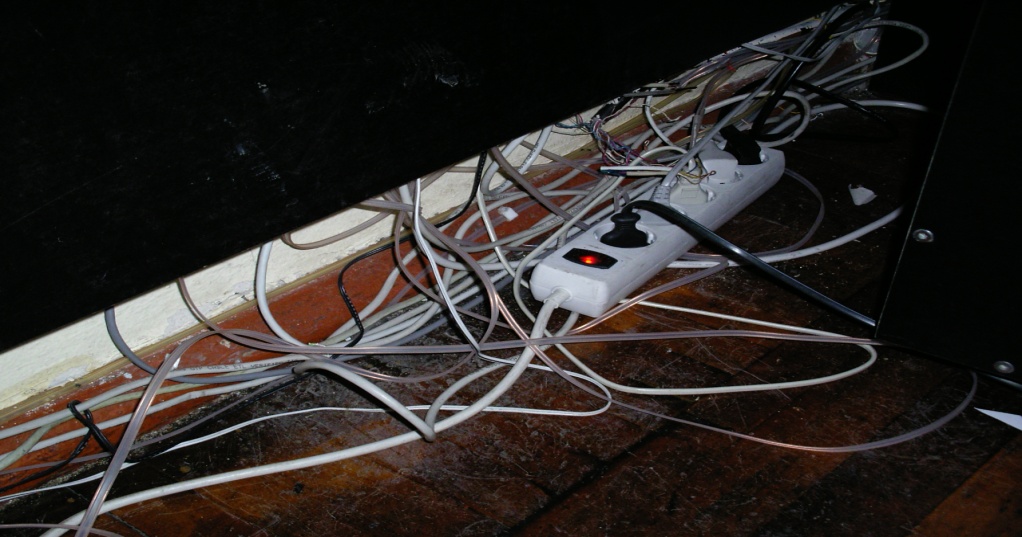 6
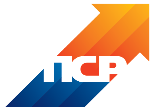 Пример: визуализация правила первого шага
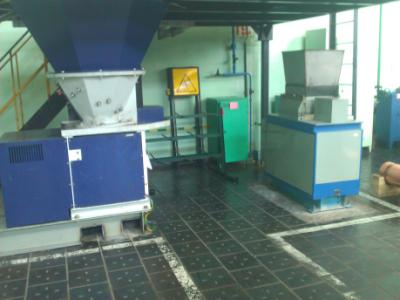 Цель шага «Сортировка» – ЭФФЕКТИВНОЕ использование рабочего пространства.
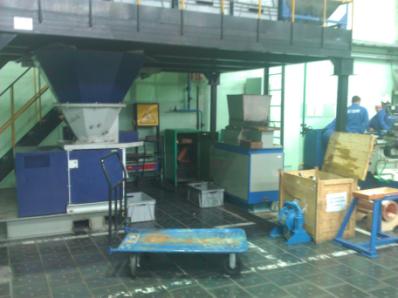 Оставляю на рабочем месте
Удаляю с рабочего места
!
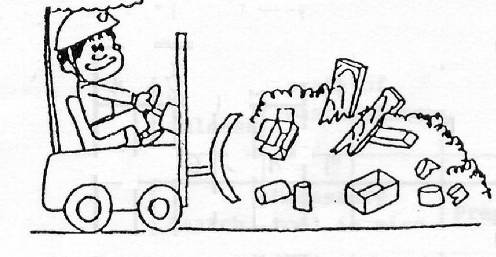 Ненужный предмет – это мусор!
7
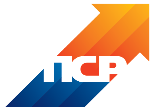 Производственная система «Росатом»
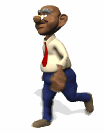 Шаг 2: Соблюдайте порядок
(правильная организация)
5
Определи место для каждой вещи
 Каждая вещь на своём месте
4
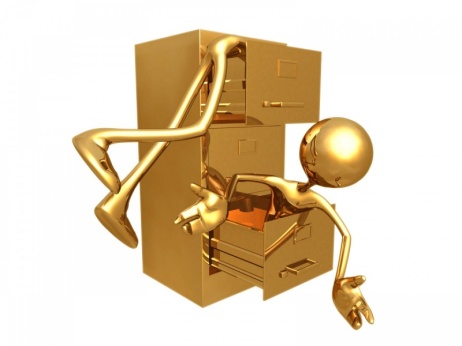 3
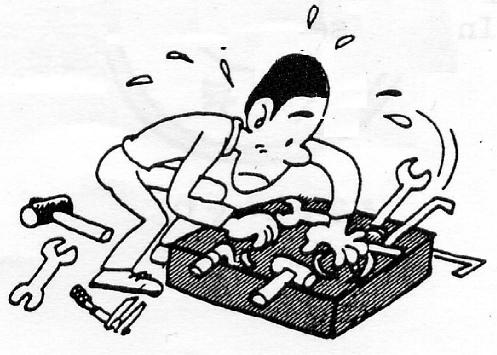 2
1
Лучше система, лучше работа
8
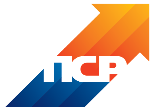 Производственная система «Росатом»
!
Проблемы, связанные с нерациональным размещением инструментов, предметов и документации
Долгий поиск, потеря времени
Утеря, просрочена работа, документации/информации
Закончились расходные материалы, не привезены вовремя
Цель рационального размещения
Любой инструмент, документ и предмет должен быть найден как можно быстрее.*
*Не только владельцем документа / предмета, но и любым сотрудником.
9
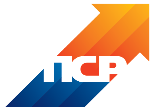 Производственная система «Росатом»
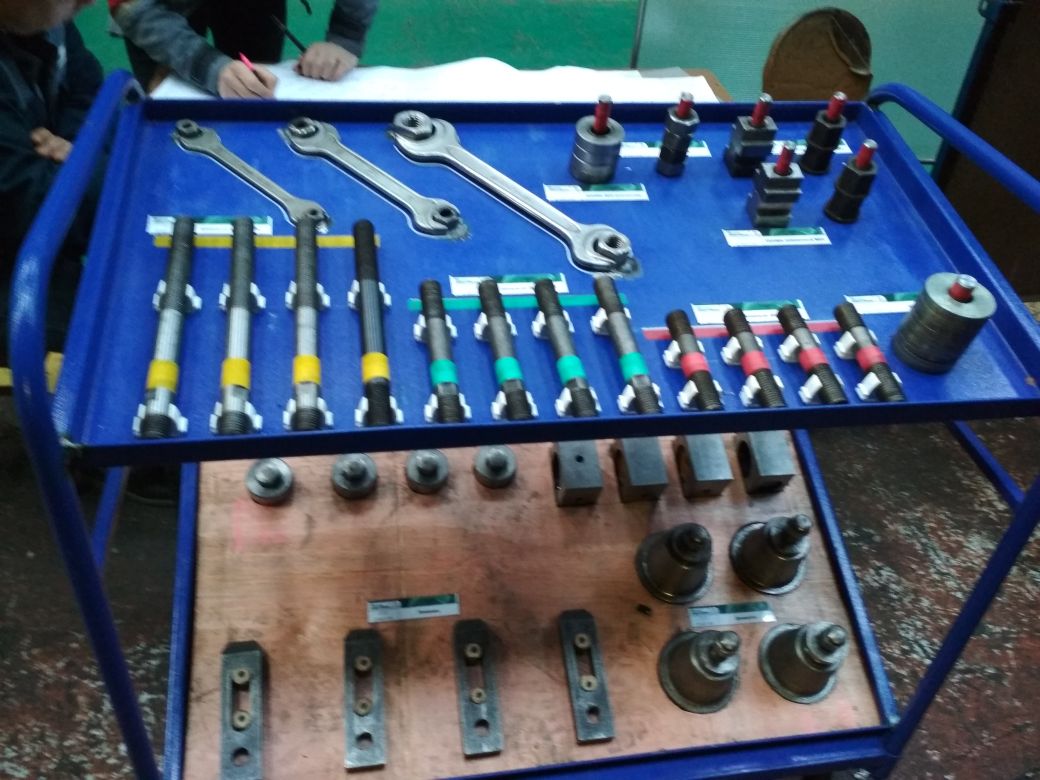 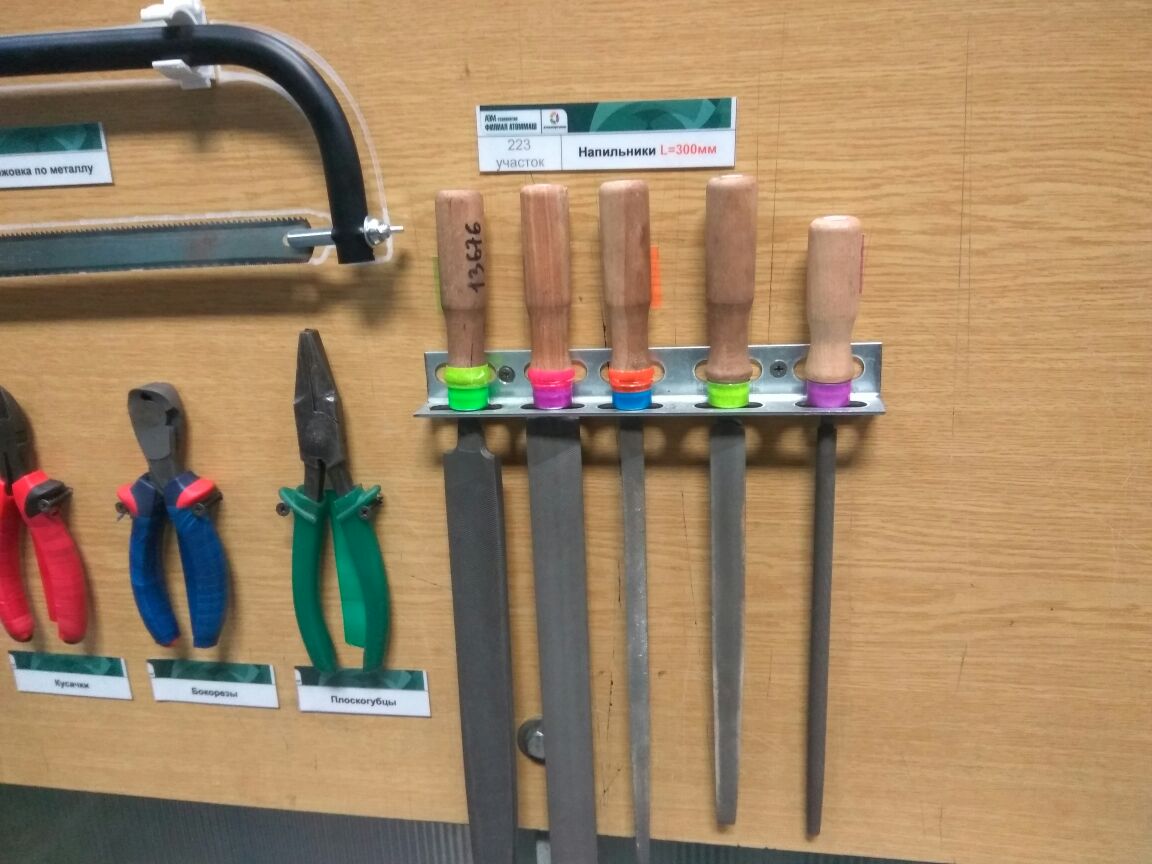 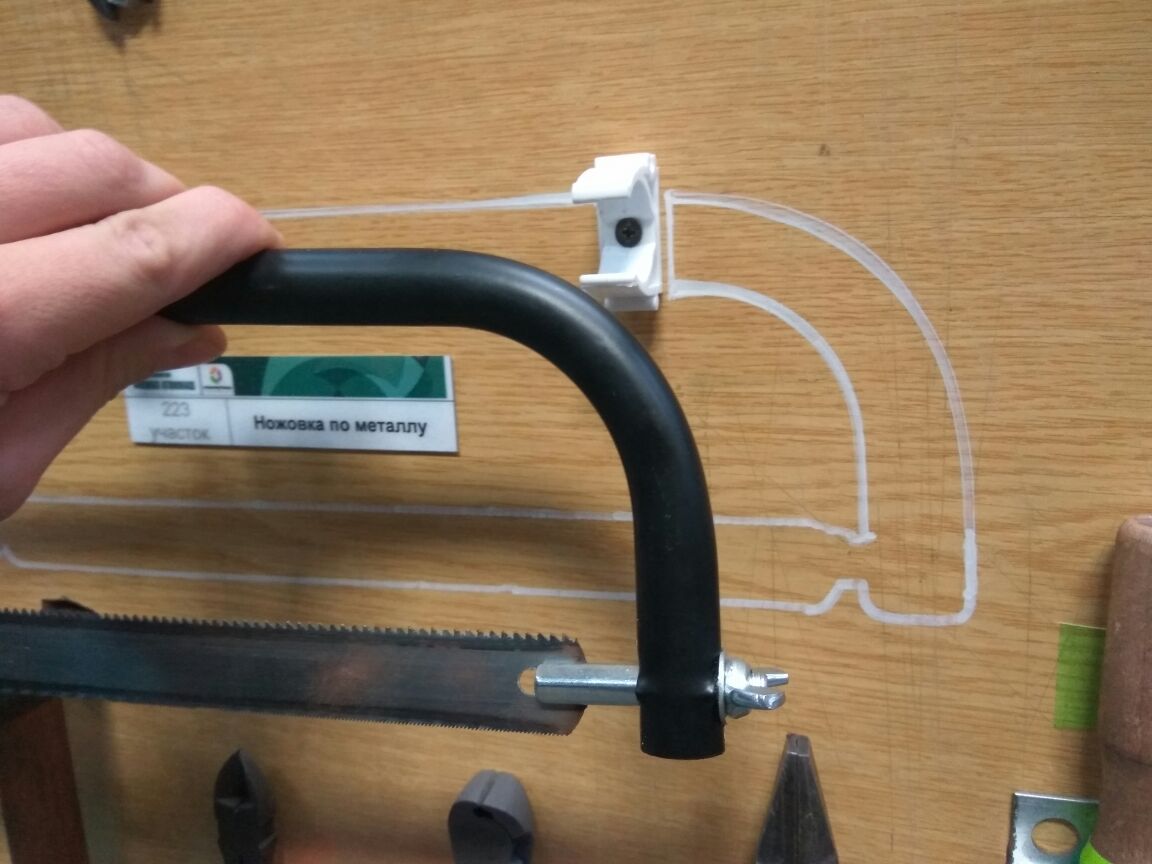 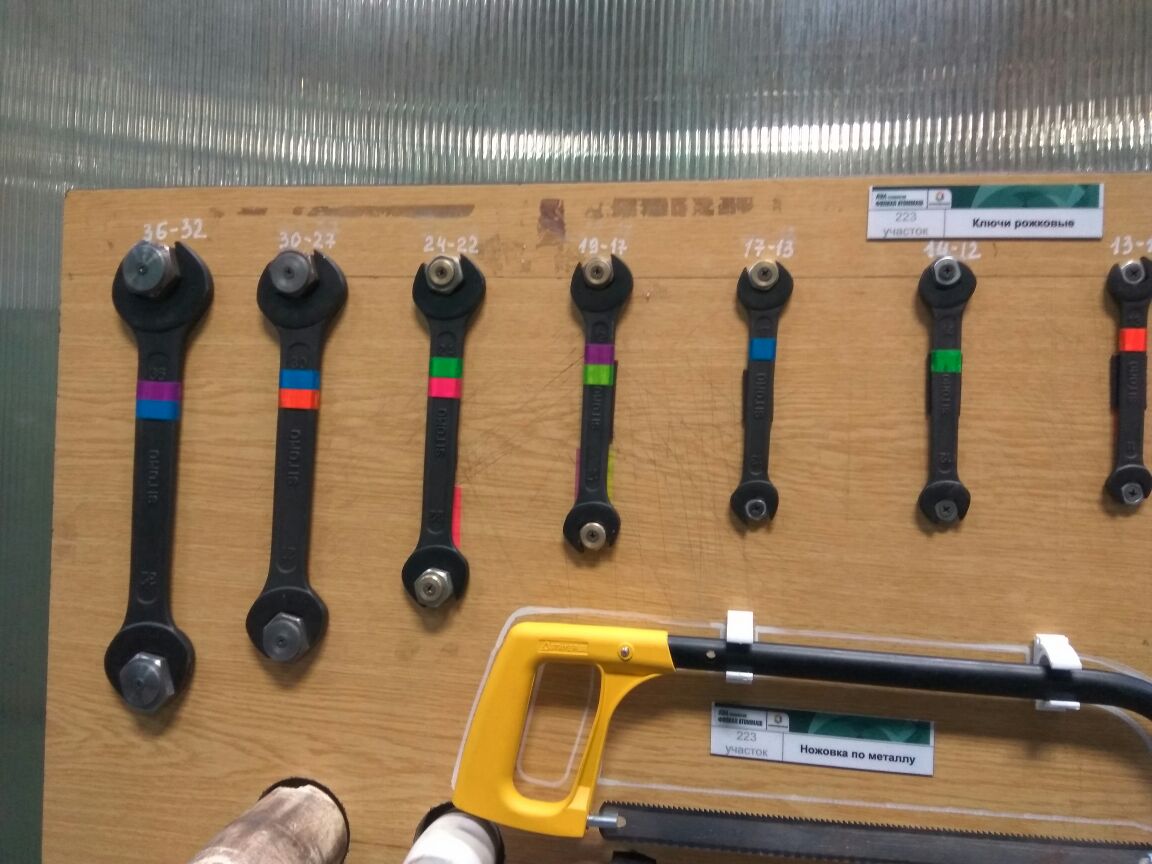 10
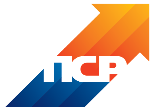 Производственная система «Росатом»
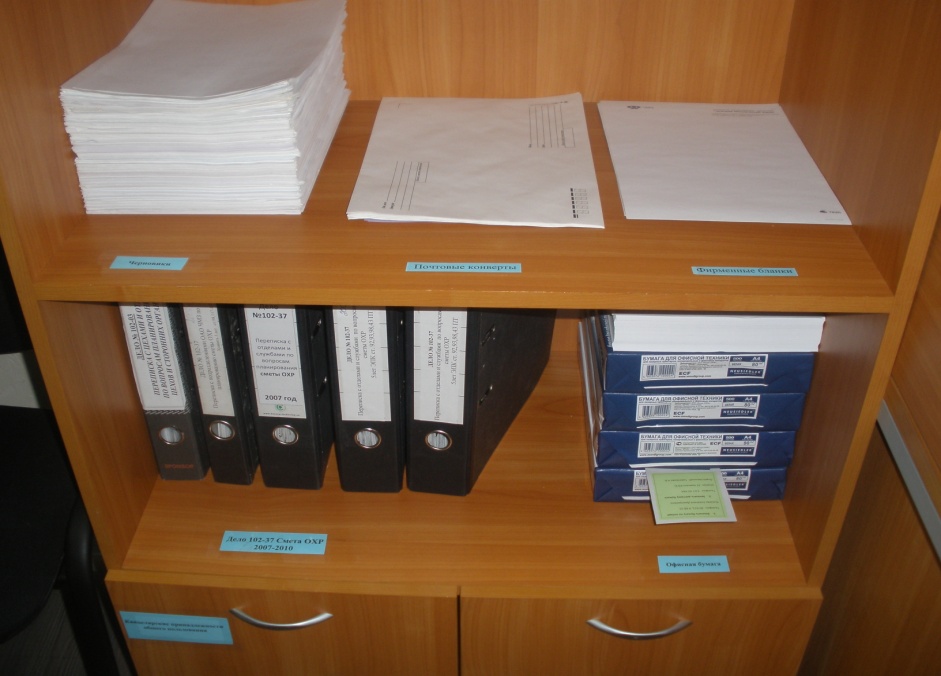 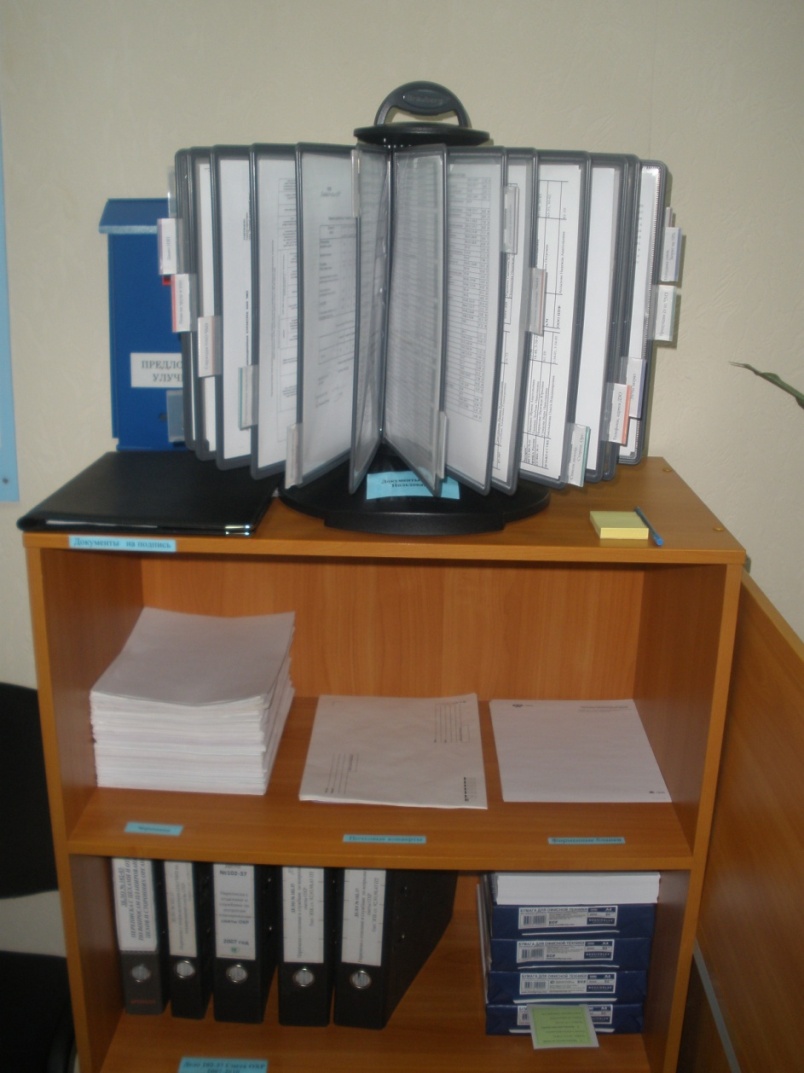 11
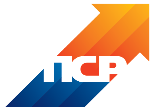 Пример: визуализация правила второго шага
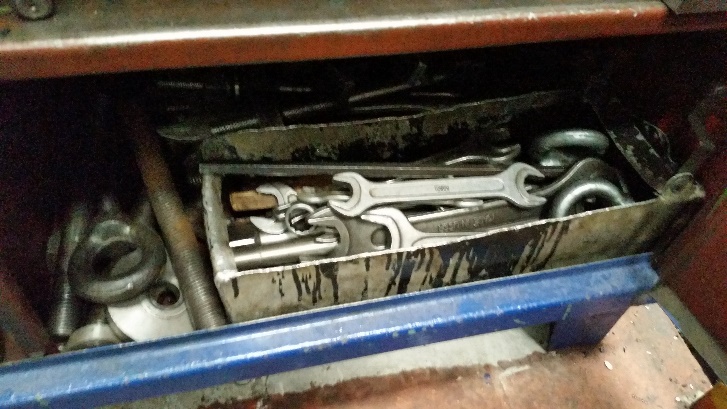 каждый предмет имеет свой собственный «адрес»;
создание условий: то, что часто используется, 
         легче         всего достать;
место хранения должно быть точно установлено (иметь бирки, надписи).
использовать  кодирование формой и цветом.
число мест (ячеек) хранения должно соответствовать числу хранимых в них предметов.
безопасное складирование: тяжелые вещи – внизу; тяжелые вещи – на транспортных тележках.
учет высоты хранения: предметы легче доставать, если они находятся на высоте от колена до плеча.
размещение предметов должно обеспечить быстроту, легкость доступа к ним и свободу перемещения предметов.
запрещается хранение инструмента навалом.
рабочий инструмент хранят по видам и размерам. 
определить места хранения материалов и комплектующих, применить цветовую маркировку и указатели.
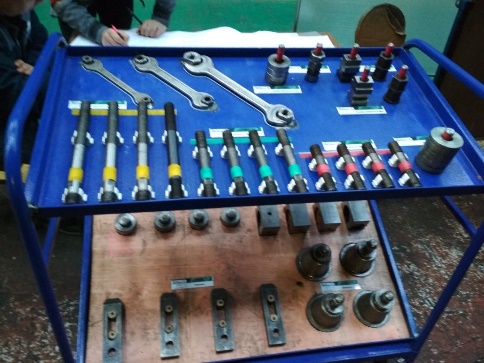 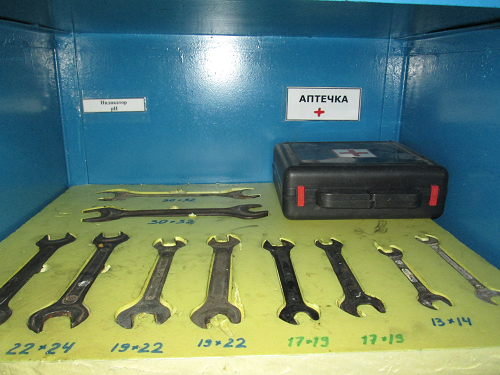 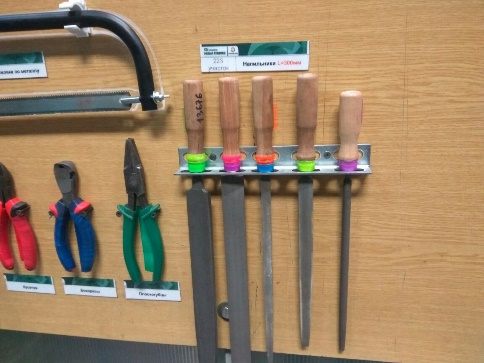 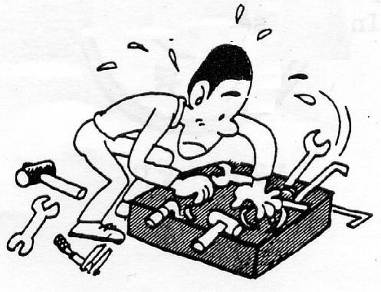 Беспорядок – это потери и травмы!
12
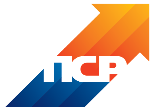 Производственная система «Росатом»
Шаг 3: Содержите в чистоте
(уборка)
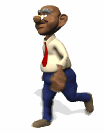 5
помыть оборудование
 очистить рабочее место
 выявить источники загрязнения
 устранить источники загрязнений
4
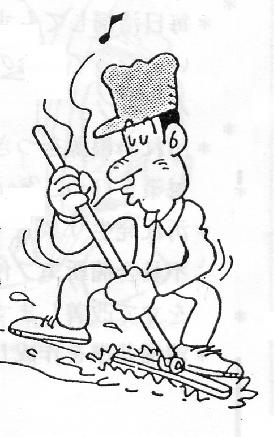 3
2
Создание безупречной рабочей зоны
1
13
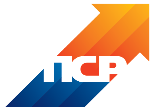 Производственная система «Росатом»
Меры по труднодоступным и сложным местам:
устранить труднодоступное место; 
сделать место легкодоступным;                                                                     использовать специальные приспособления для уборки.

Меры по источникам загрязнения:                                                    
ликвидация источника загрязнения;
локализация источника загрязнения, уменьшение интенсивности загрязнения;
сокращение зоны загрязнения (распыления, разбрызгивания); повышение эффективности чистки, уборки путем совершенствования: инвентаря, моющих средств, приемов чистки/уборки.
14
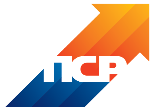 Производственная система «Росатом»
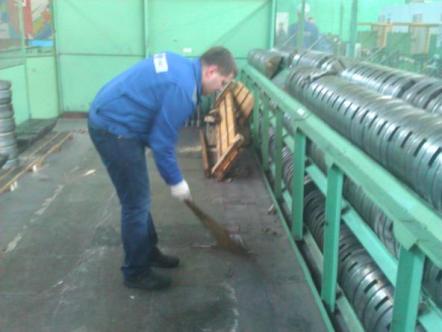 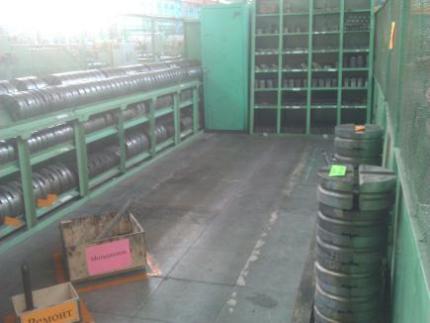 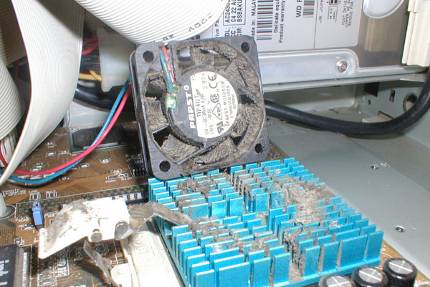 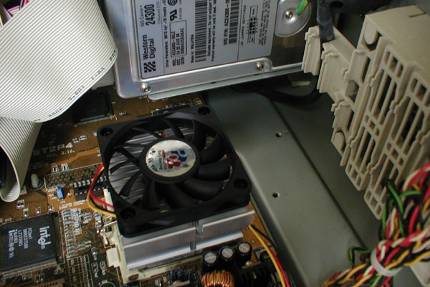 15
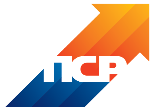 Пример: визуализация правила третьего шага
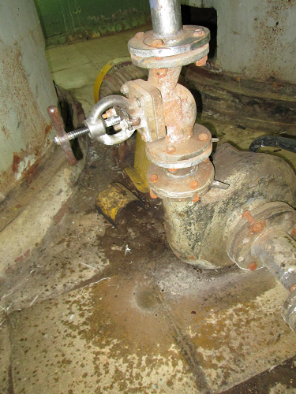 Цель шага «Содержи в чистоте» – чистое рабочее место и проверка оборудования, рабочего пространства
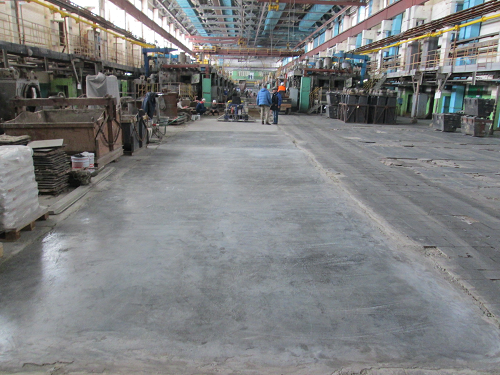 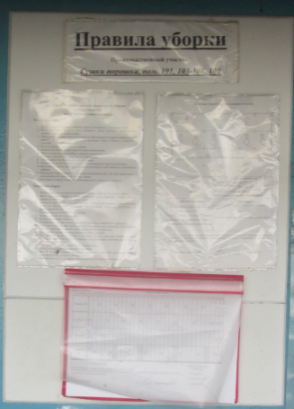 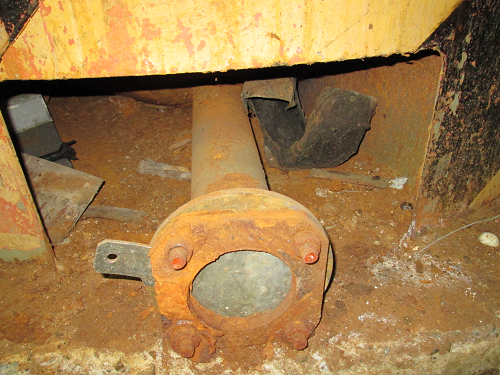 Объекты проверки при уборке:
Уборка оборудования. (отсутствие; пыли, грязи, подтеков масла, стружки или других отходов производства, поврежденных элементов оборудования (рам, корпусов), плавное вращение, без заеданий, вращающихся механизмов (валов, рукояток)).  
Уборка вспомогательного оборудования (тех. оснастки, мерительного и режущего инструмента) (отсутствие; пыли, грязи, подтеков масла, поврежденных частей и механизмов).
Уборка рабочей зоны и зоны обслуживания возле оборудования. (отсутствие; пыли, грязи, подтеков масла, расположение предметов и оснастки, согласно правил рационального размещения, предметов других технологических процессов, стружки или других отходов производства, поврежденных частей и механизмов, целостность систем автоматики, гидравлики, пневмосистем и электроснабжения).
Защитные ограждения. (наличие и исправность ограждений, отсутствие повреждений стопорных и предохранительных элементов).
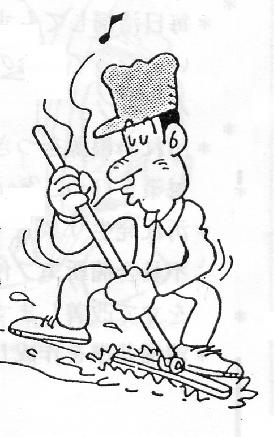 Чистота – залог здоровья и качества!
16
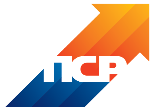 Производственная система «Росатом»
Шаг 4: Стандартизируйте
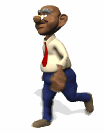 5
обозначить места требующие особого внимания
 создать визуализированные правила и стандарты
Поддержание хорошего состояния рабочей зоны
4
3
2
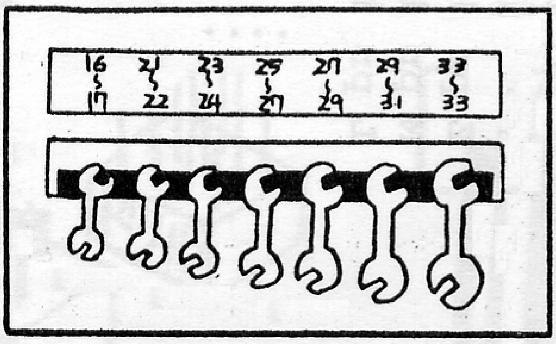 1
17
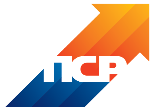 Производственная система «Росатом»
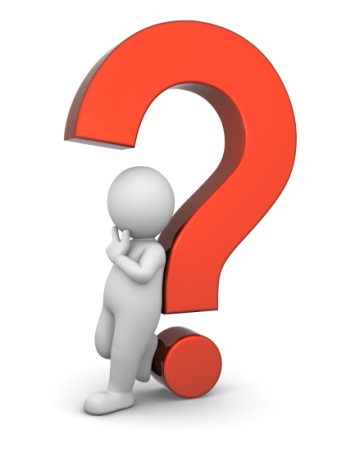 Почему мы принимаем визуализацию правил и стандартов?
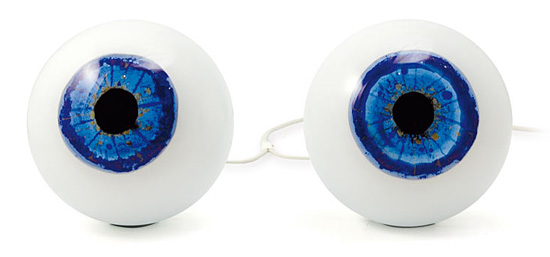 80% - зрение
10% - слух
6% - вкус
3% - осязание
1% - обоняние
18
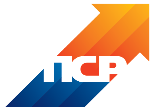 Производственная система «Росатом»
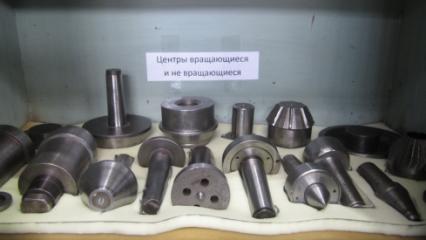 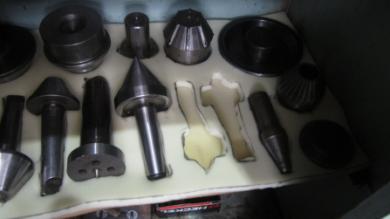 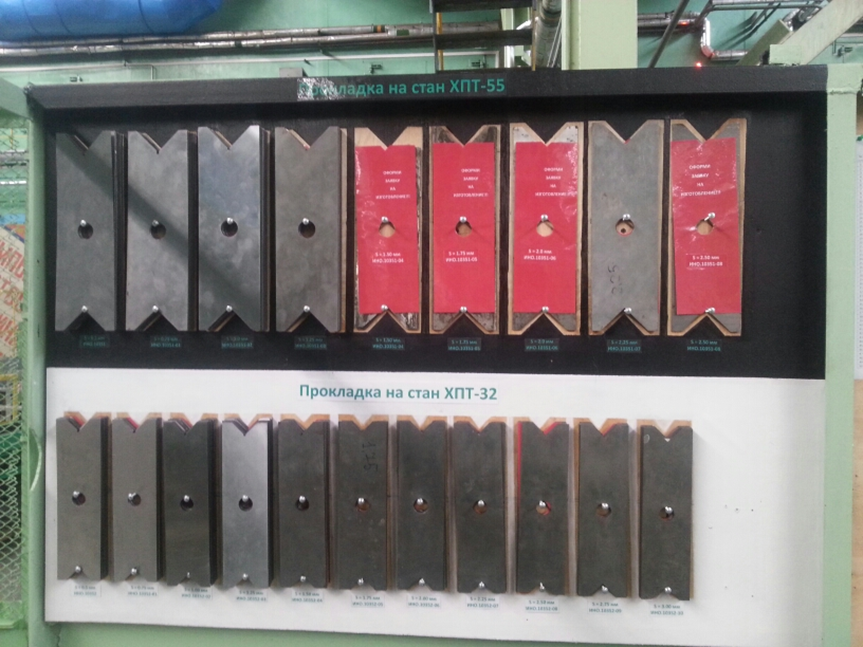 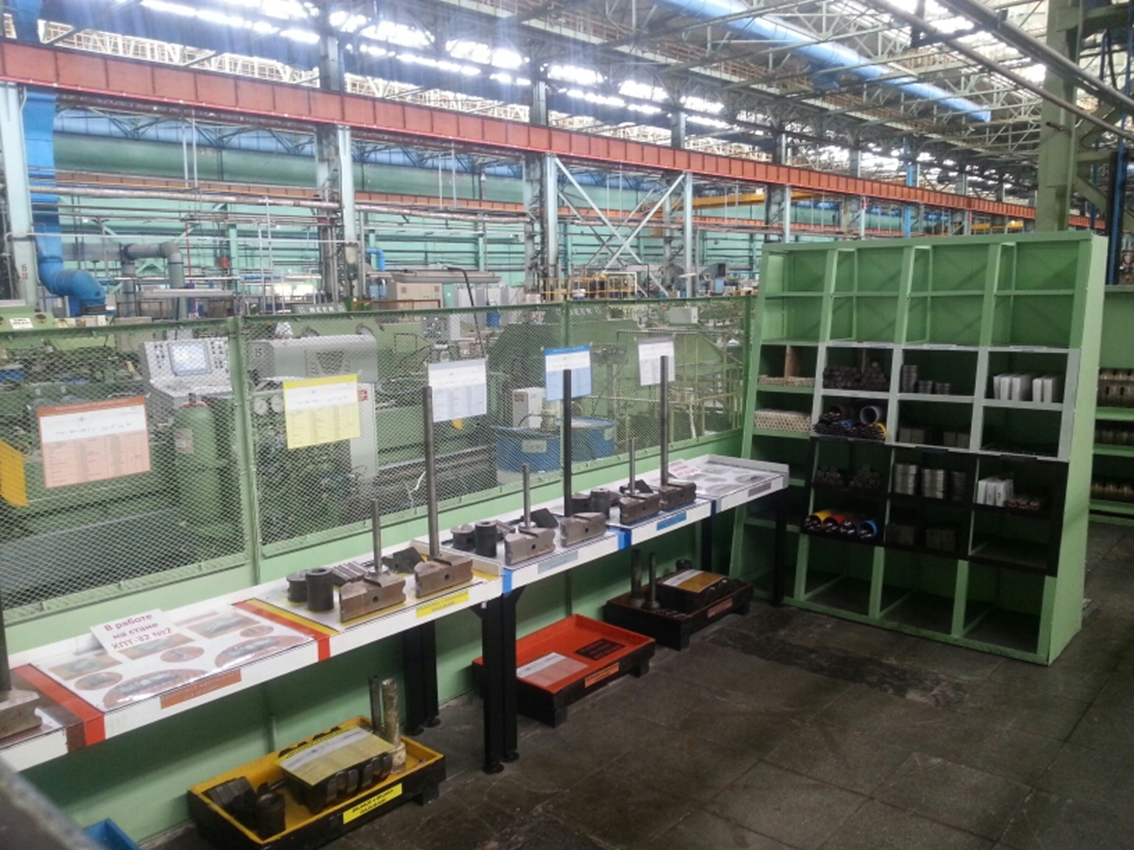 19
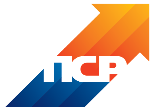 Производственная система «Росатом»
Выработанный порядок фиксируем визуально. С первого взгляда должно быть понятно что где лежит, что есть в наличии, а что отсутствует на своем месте.
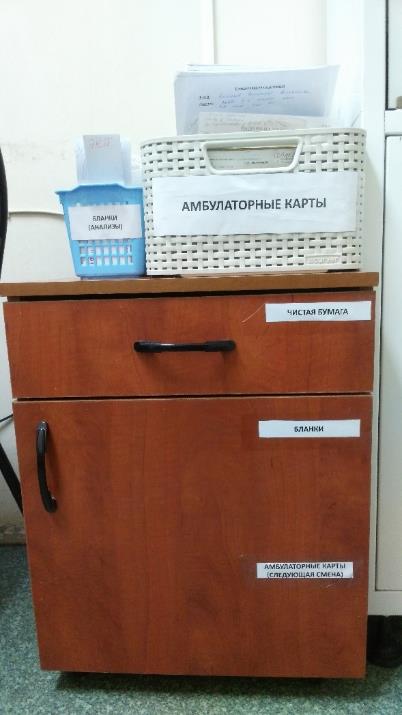 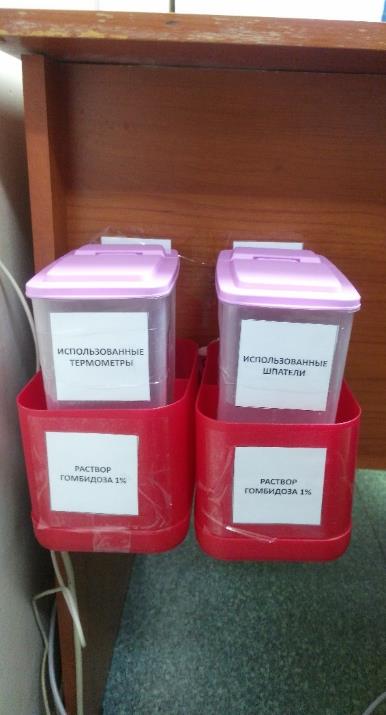 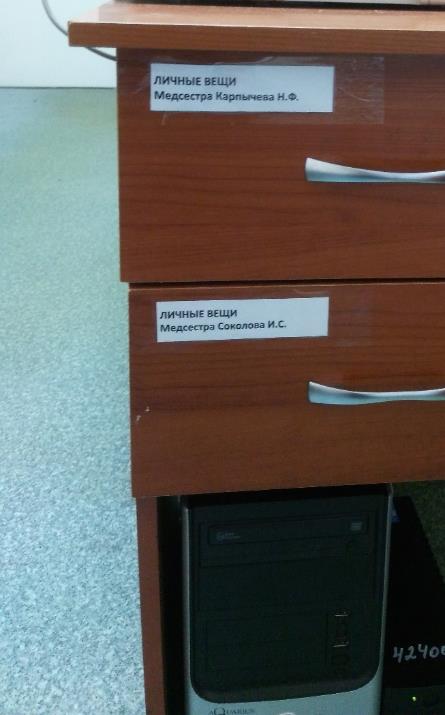 20
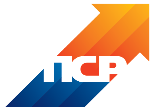 Производственная система «Росатом»
Шаг 5: Совершенствуйте
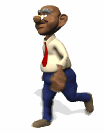 5
Следовать правилам, совершенствовать правила
4
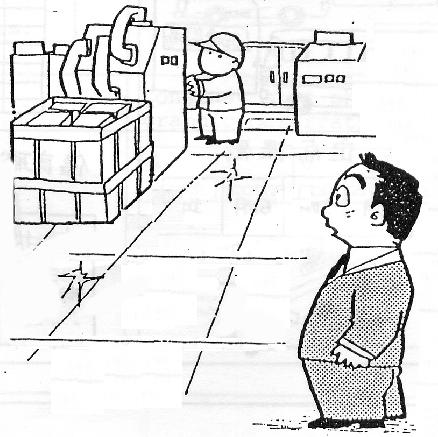 3
соблюдать дисциплину
 ежедневно применять принципы 5С
 непрерывная проверка
  соблюдения стандартов
 учеба персонала
 улучшение разработанных  стандартов
2
1
21
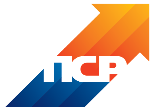 Производственная система «Росатом»
В чем эффект от внедрения системы 5С?
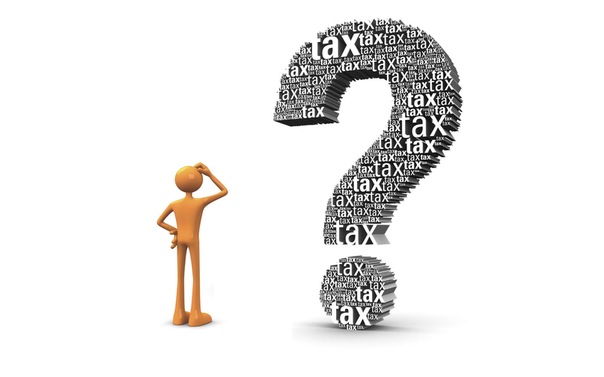 22
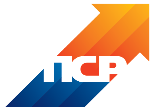 Производственная система «Росатом»
Принципы системы 5С позволяют улучшить:
БЕЗОПАСНОСТЬ
Улучшение санитарно-гигиенических условий
Устранение причин аварий, пожаров, несчастных случаев
Повышение дисциплинированности персонала  в соблюдении правил и инструкций по охране труда
Сохранность информации
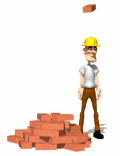 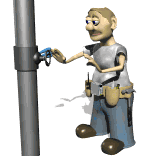 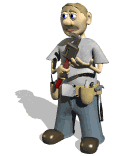 23
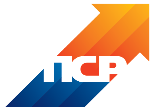 Производственная система «Росатом»
Принципы системы 5С позволяют улучшить:
КАЧЕСТВО
Сократить потери от брака обусловленного:
 загрязнением производственной среды;
 невниманием персонала;
 неисправностью оборудования и контрольно-измерительных приборов.
 Организация производственного процесса, обеспечивающего требуемый уровень качества
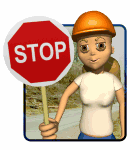 24
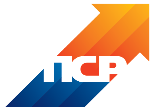 Производственная система «Росатом»
Принципы системы 5С позволяют повысить:
ПРОИЗВОДИТЕЛЬНОСТЬ
Сократить ненужные запасы
 Эффективно использовать рабочие места
 Предотвращение потерь и поиска нужных предметов
Улучшить организацию труда
Повысить ответственность персонала
Мотивировать персонал на производительный труд
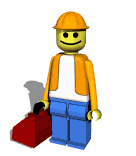 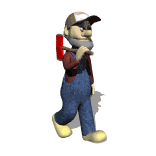 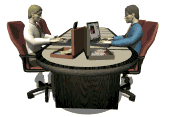 25
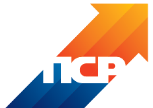 В чем эффект от внедрения системы 5С?
Безопасность
СТАБИЛЬНОСТЬ
Производительность
Качество
26
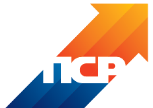 Производственная система «Росатом»
ПРИЛОЖЕНИЕ
27
Стандарт организации рабочего места
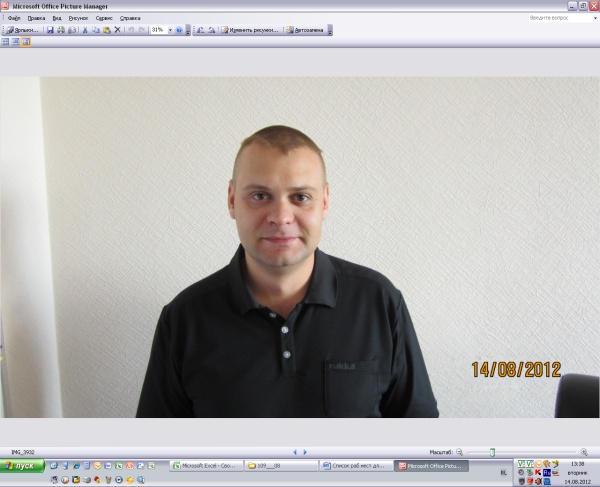 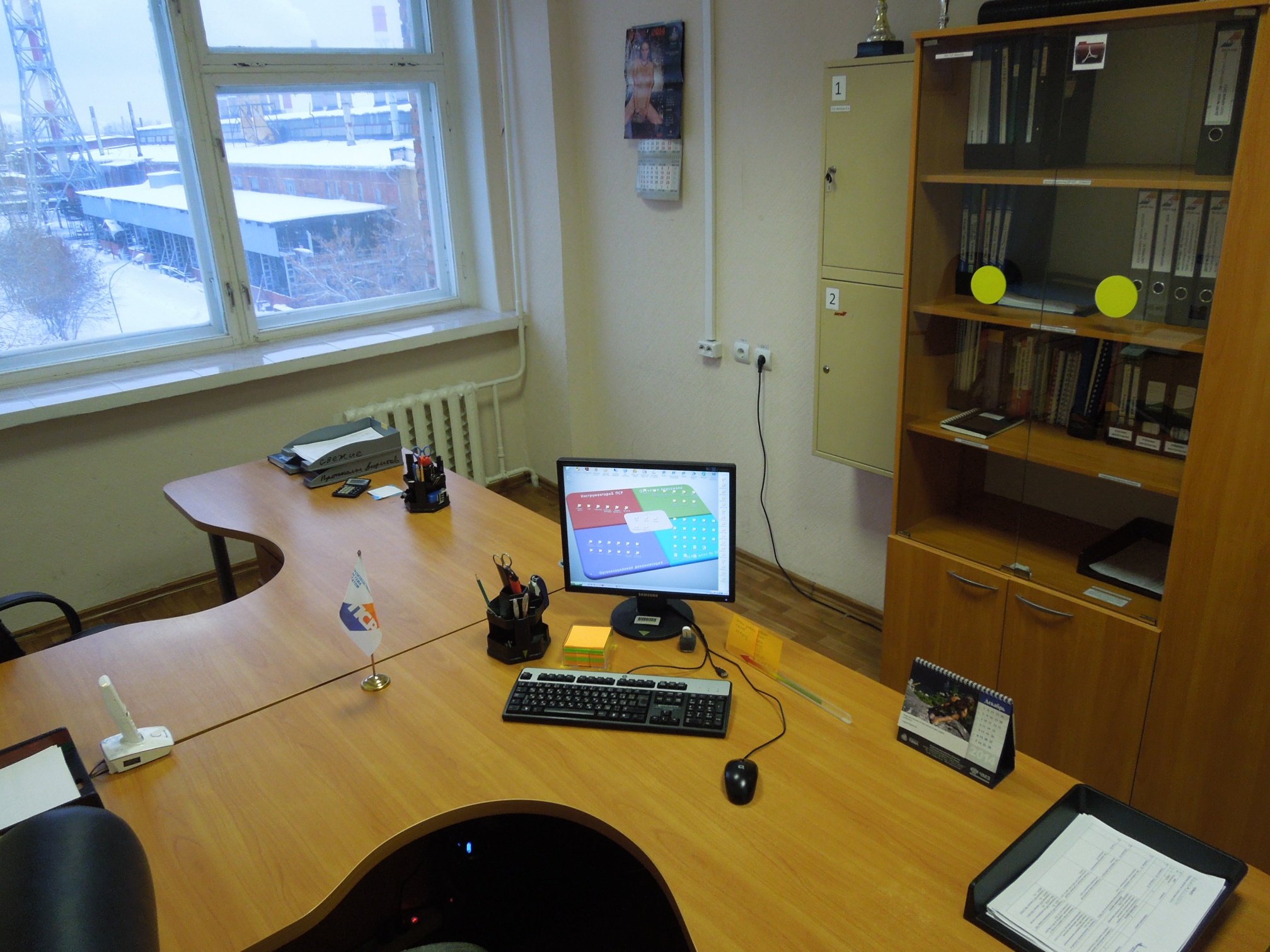 Рабочее место после десятиминутки 5С
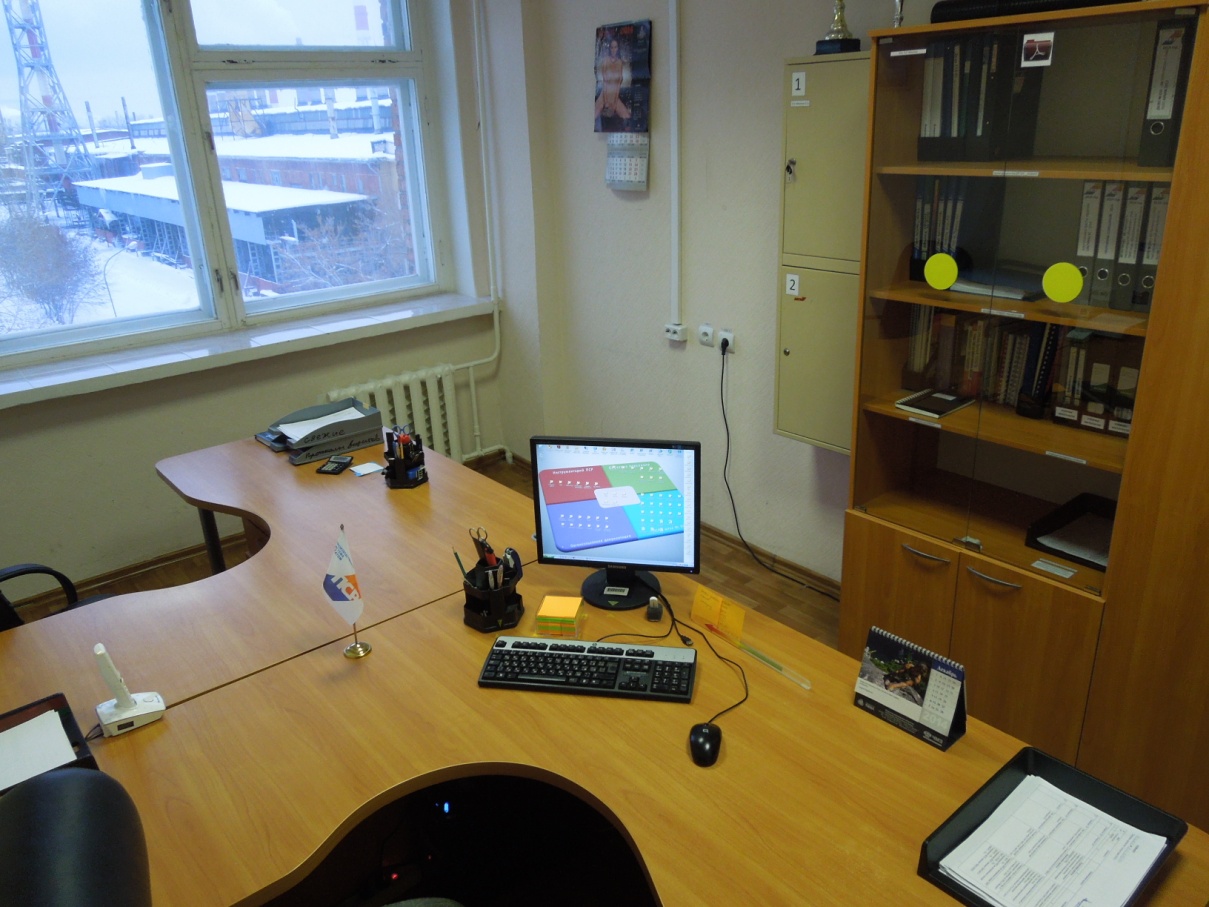 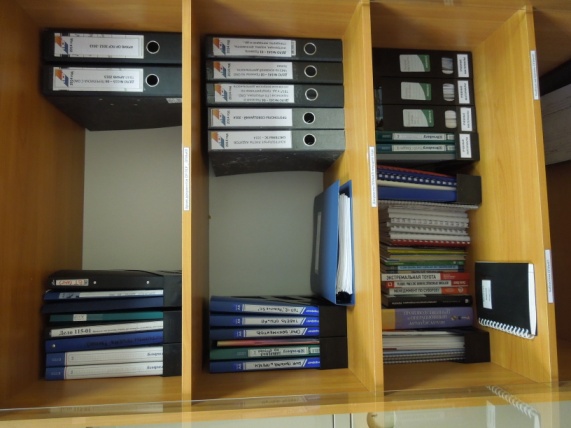 Мои правила.
1. Ежедневно за 10 минут до конца рабочего дня:
 удалить из рабочей зоны лишние предметы, черновики, документы;
Отсортировать  документы по местам постоянного хранения.
2. Каждую пятницу за 1 час до конца рабочего дня:
Подшить оригиналы документов в дела;
Протереть пыль с рабочих поверхностей;
Провести перекрестный аудит в отделе
Документы хранятся в соответствии с обозначениями
На рабочих поверхностях отсутствует пыль, мусор, не нужные предметы
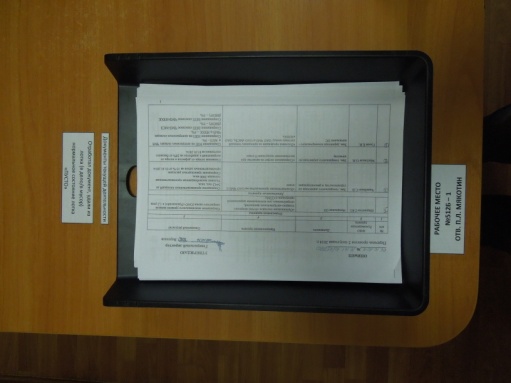 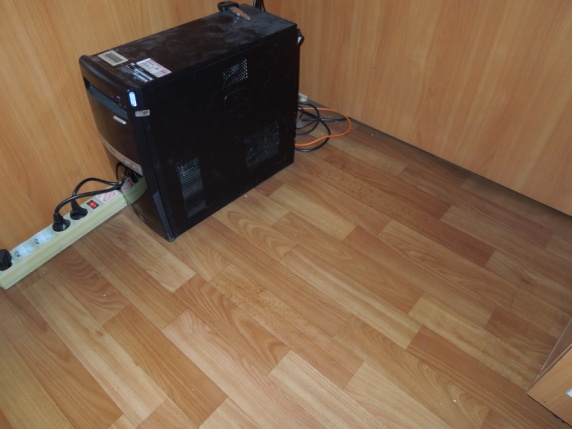 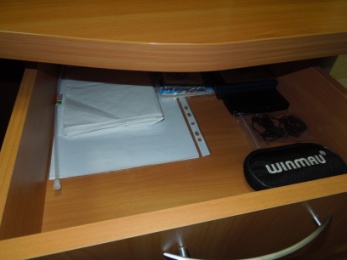 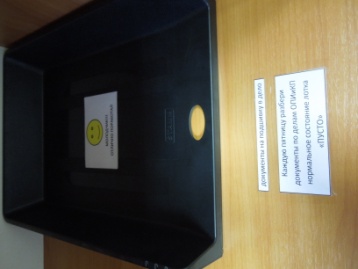 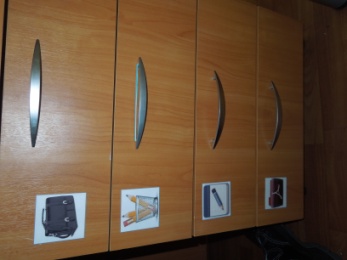 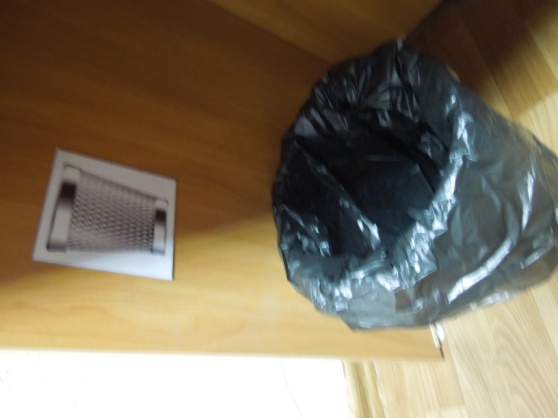 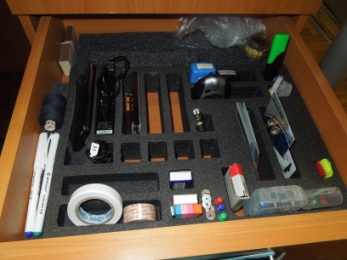 Правила работы с документами соблюдаются
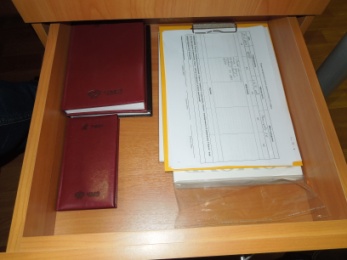 Под рабочим столом отсутствует  мусор, грязь. Провода уложены и не создают помех пользователю
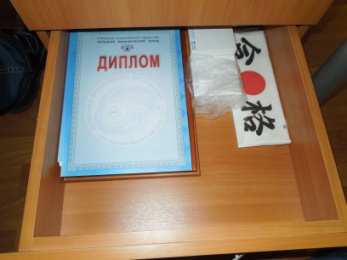 Предметы находятся на  своих местах, ящики рабочей тумбочки не захламлены
Место хранения уборочного инвентаря визуализировано
Утверждаю 
	Начальник цеха №___
	                 ___________
Стандарт организации рабочего места начальников смен цеха №___
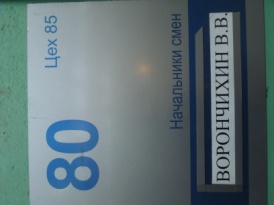 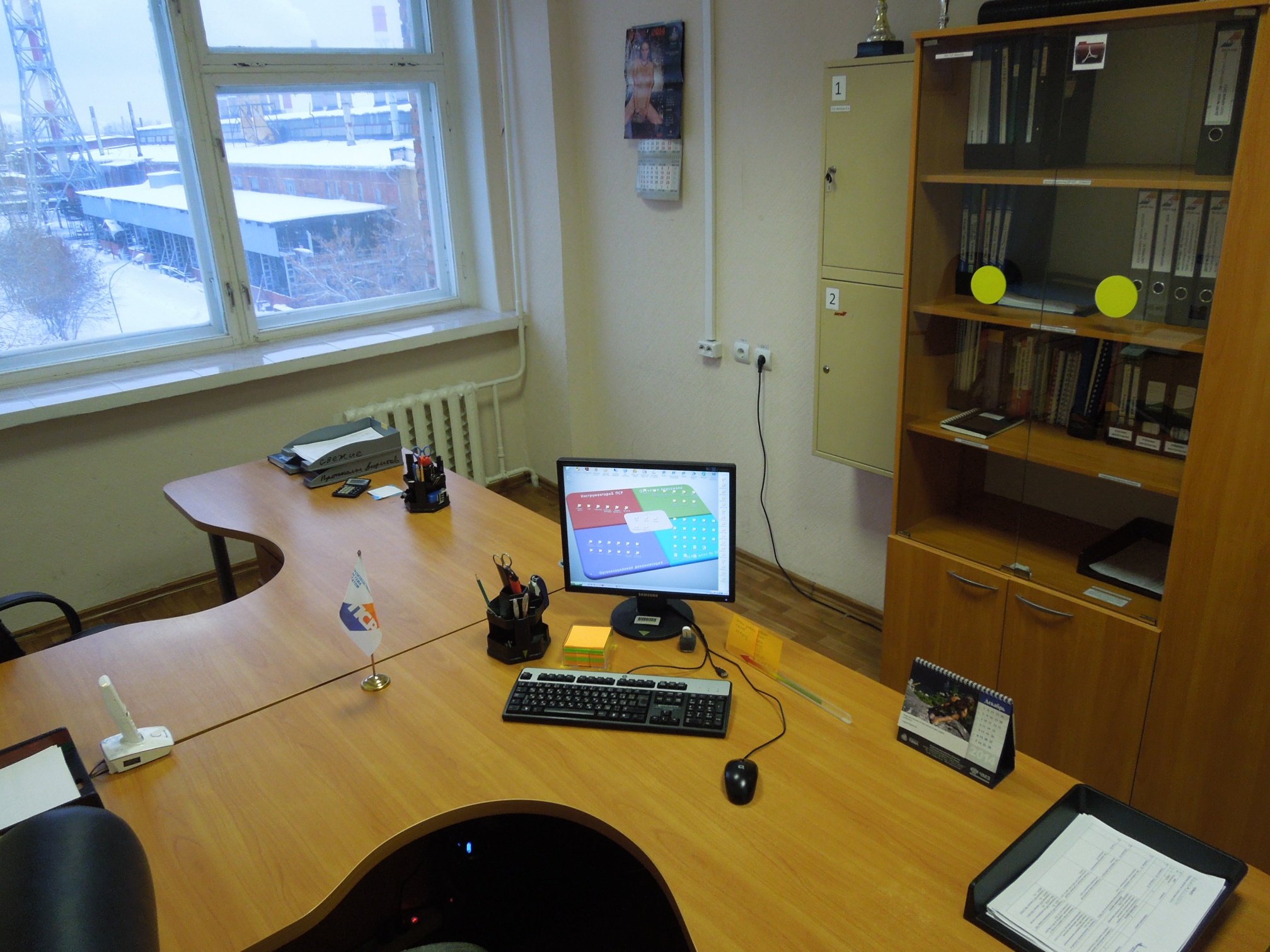 Рабочее место при приеме – передаче смены
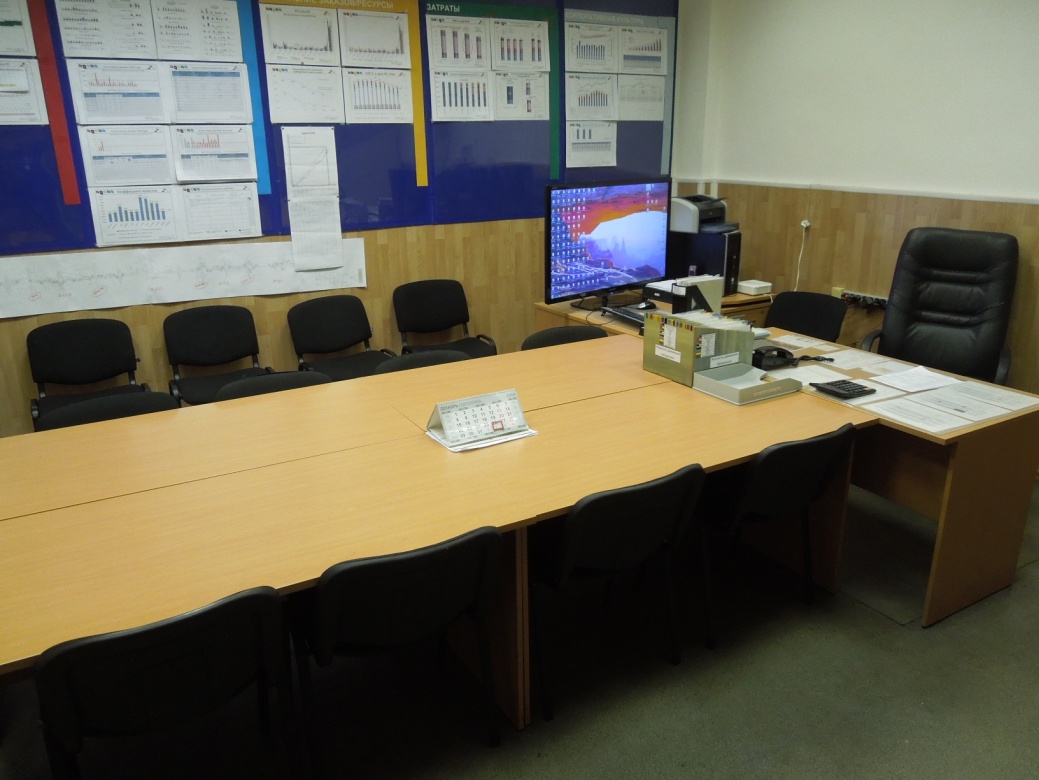 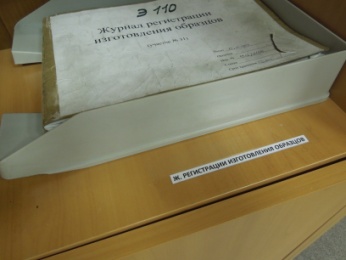 ПРАВИЛО.
1. Ежесменно за 10 минут до конца рабочей смены:
 удалить из рабочей зоны лишние предметы, черновики, документы;
Отсортировать  документы, журналы по местам постоянного хранения.
2. Ежесменно проводить аудит по 5С при приемке смены (с отметкой в графике аудитов)
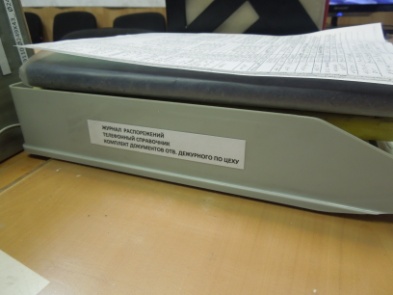 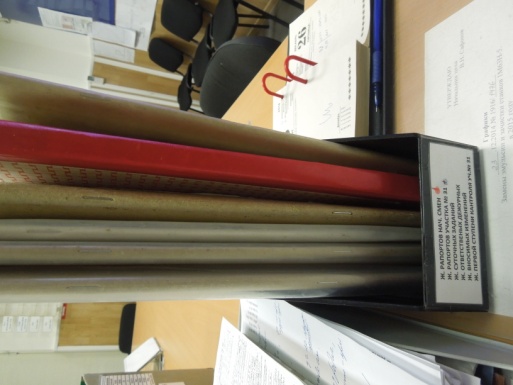 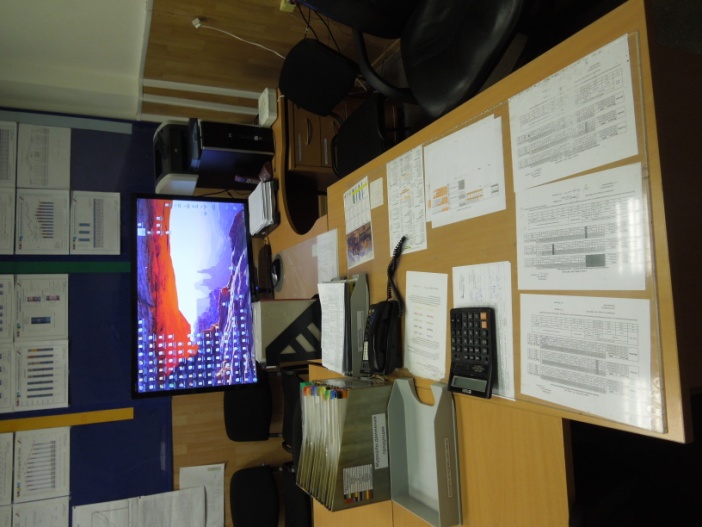 На рабочих поверхностях мебели, орг.техники отсутствует пыль, мусор, не нужные предметы
Документы хранятся в соответствии с обозначениями
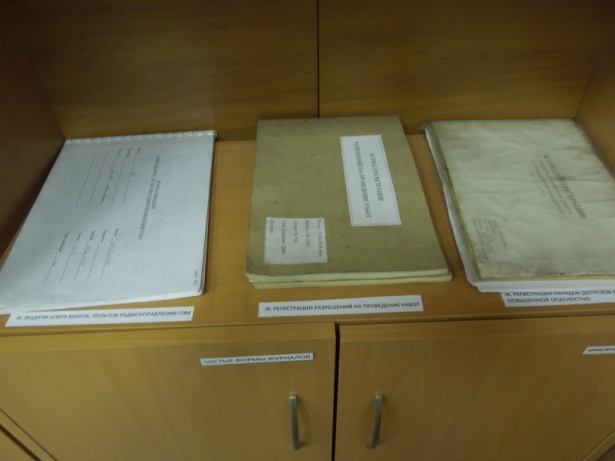 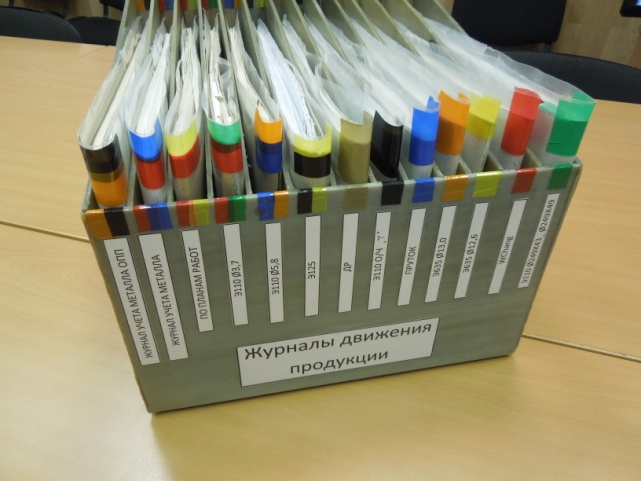 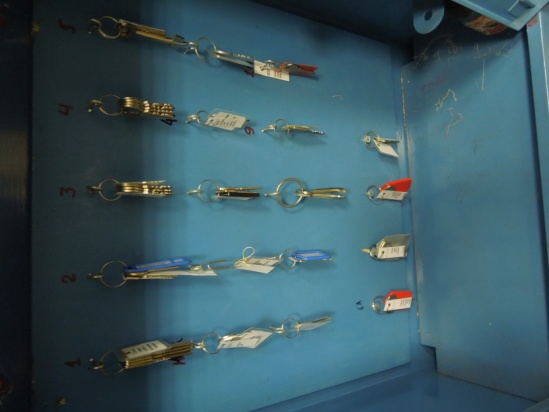 На рабочем месте начальника смены отсутствуют ненужные предметы
Предметы, документы находятся на  своих местах
Правила работы с журналам движения продукции соблюдаются